LET’S CHAT TUTORIAL SERIES
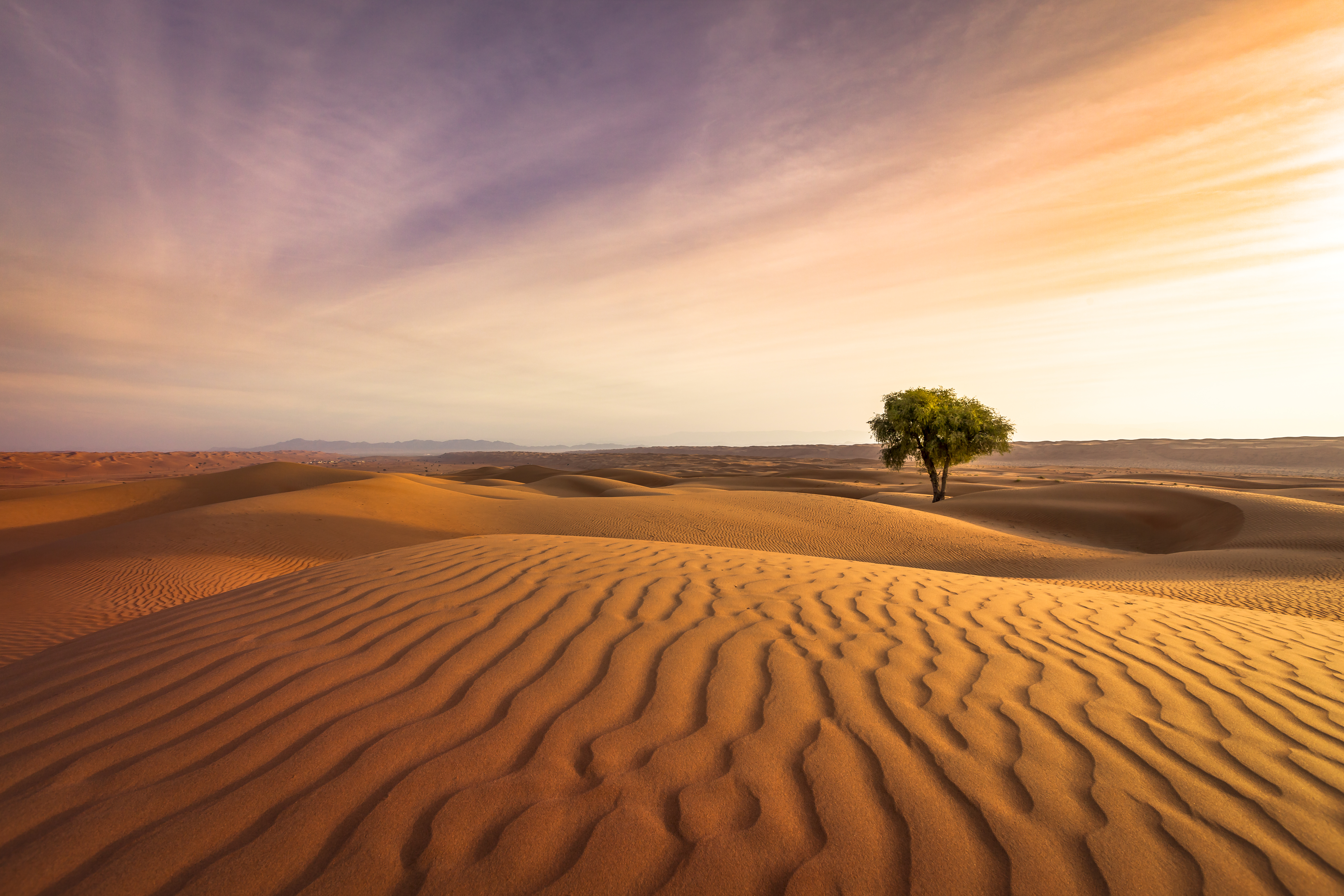 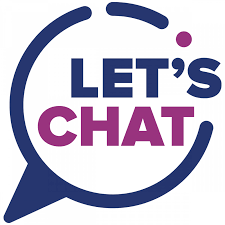 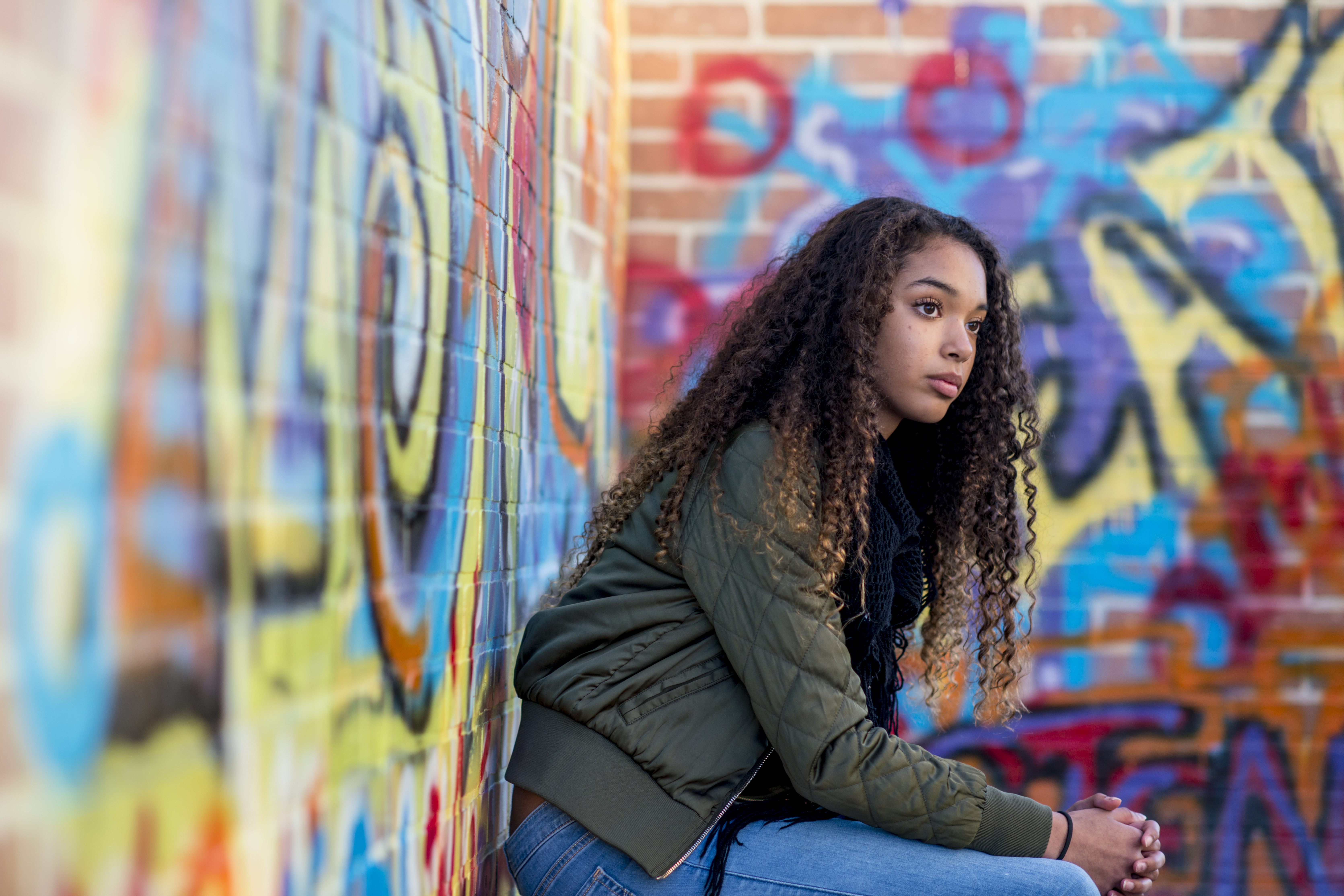 LONELINESS (Level 1 Post-16 learners)
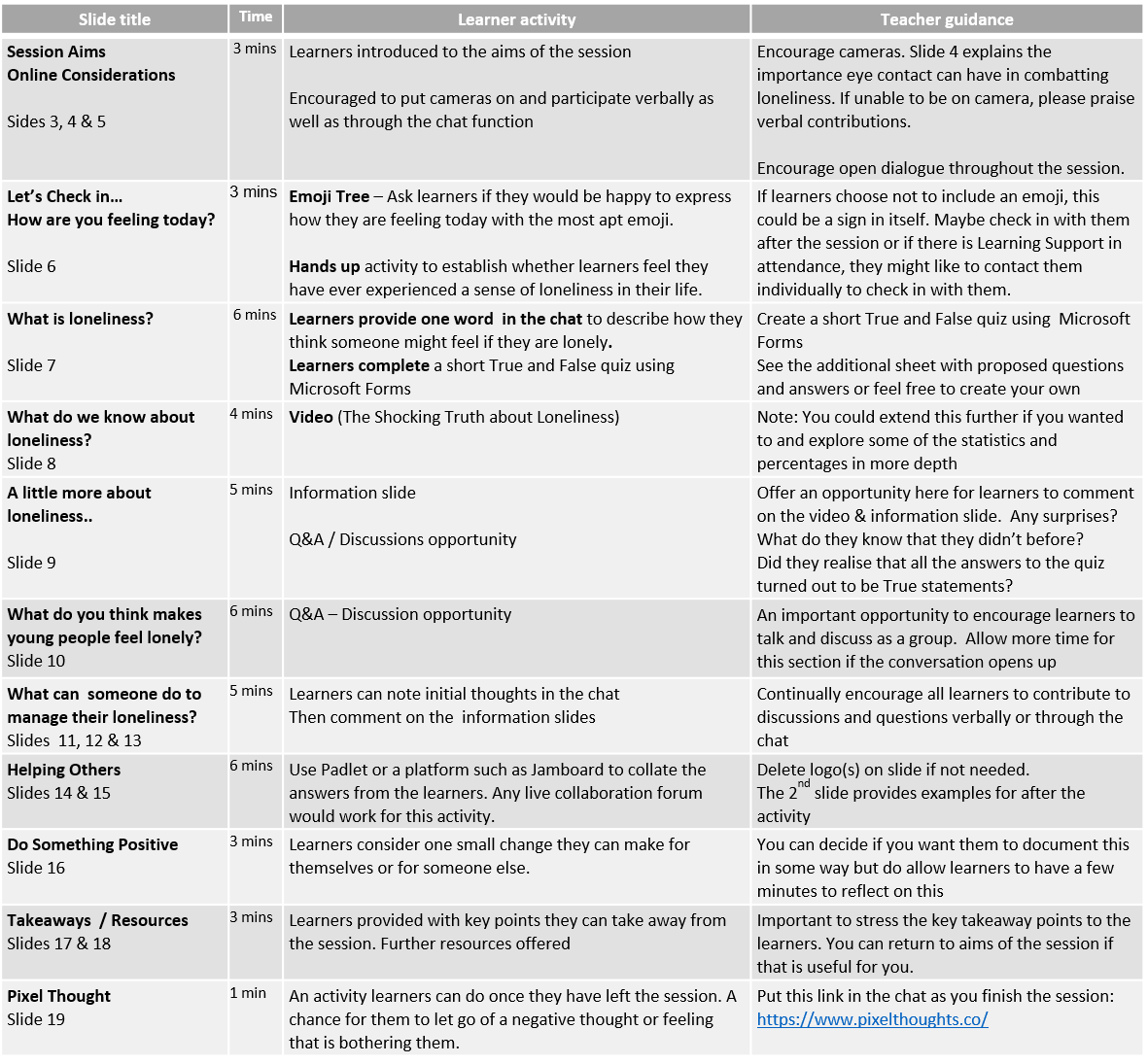 Tutor
Notes:
This session can be adapted to suit your learners’ needs. Feel free to add, change or omit activities or resources as you see fit. 

The importance of this session is to get learners talking about loneliness. Allow this to unfold if it does, do not worry if this takes time over other activities. 

Some activities may involve minimal preparation before the session, such as setting up a Microsoft Form or a Padlet, for example.
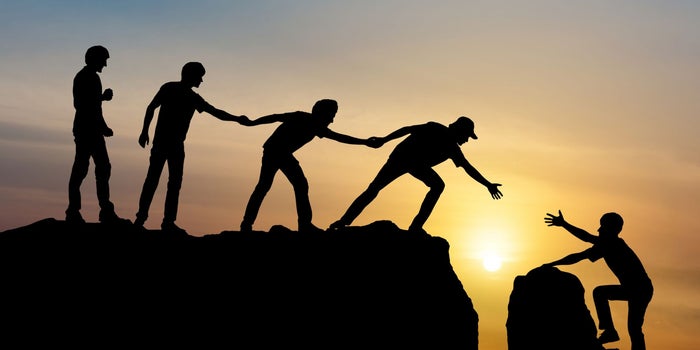 This Session
Expectations:
Mutual Respect
Trust and Confidentiality
Contribution

What we will explore today:
We will look at what loneliness is
We will examine what factors might make a young person feel lonely
We will discuss ways that could help combat feelings of loneliness
We will discuss ways to support others who may be feeling lonely
We will consider positive changes that we can make for ourselves or for someone else in our lives
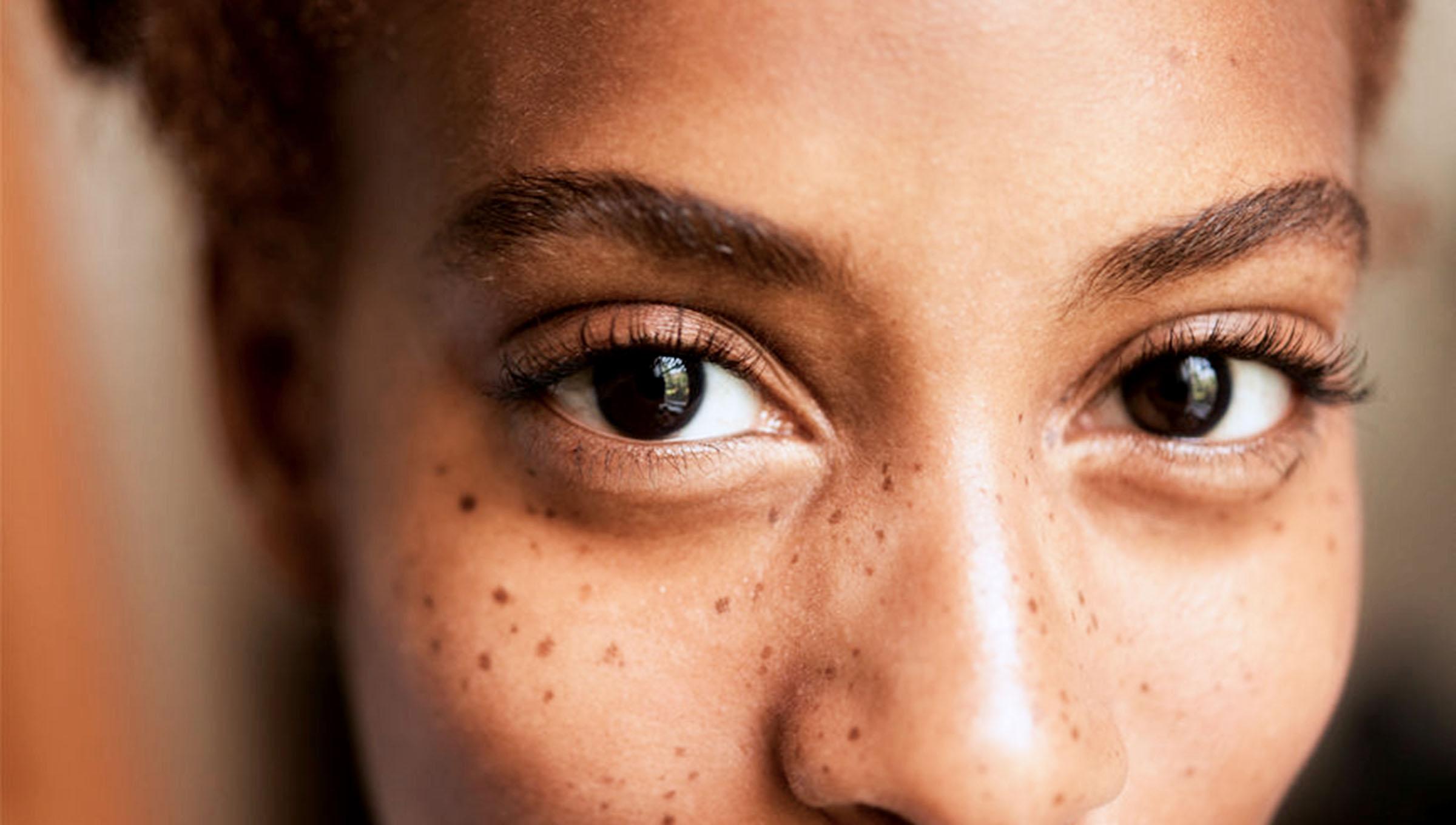 Loneliness & Eye Contact
Did you know that… 

Face-to face communication, especially eye contact, satisfies our need as humans to interact with others.
Eye contact allows you to communicate with another person in ways that words cannot do on their own. 
Without eye contact, you could miss out on key feelings / emotions that can come from seeing another pair of eyes. Missing out on this can contribute to feelings of isolation and loneliness.
We’d love to see you!
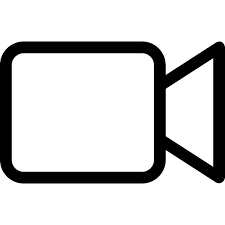 With that in mind, we encourage you to join this session with your camera on, if you can.

Look out for these symbols along the way that provide opportunities for us to see you, hear you and read your thoughts in the chat.
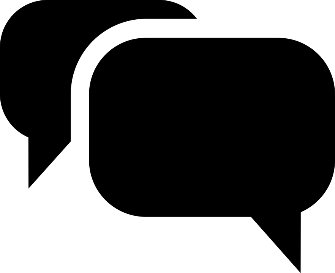 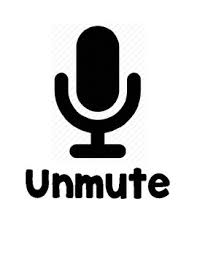 Let’s Check In…		How are you feeling today?
Let’s Check In…		How are you feeling today?
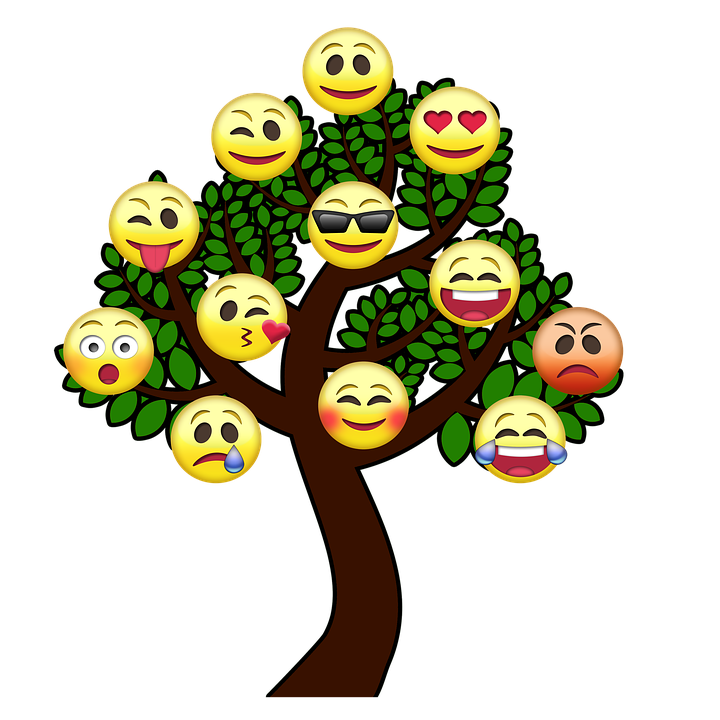 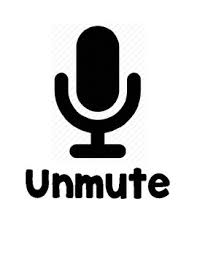 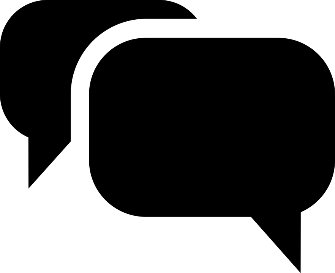 Choose the emoji which best represents how you feel today
Please place it in the chat.
If you feel comfortable, we would love to hear why you have chosen that particular emoji. 

Next:
Use the ‘Hands up’ function if you believe you have experienced a feeling of loneliness in your life.
	
Now pop your hands down
Thank you so much for sharing
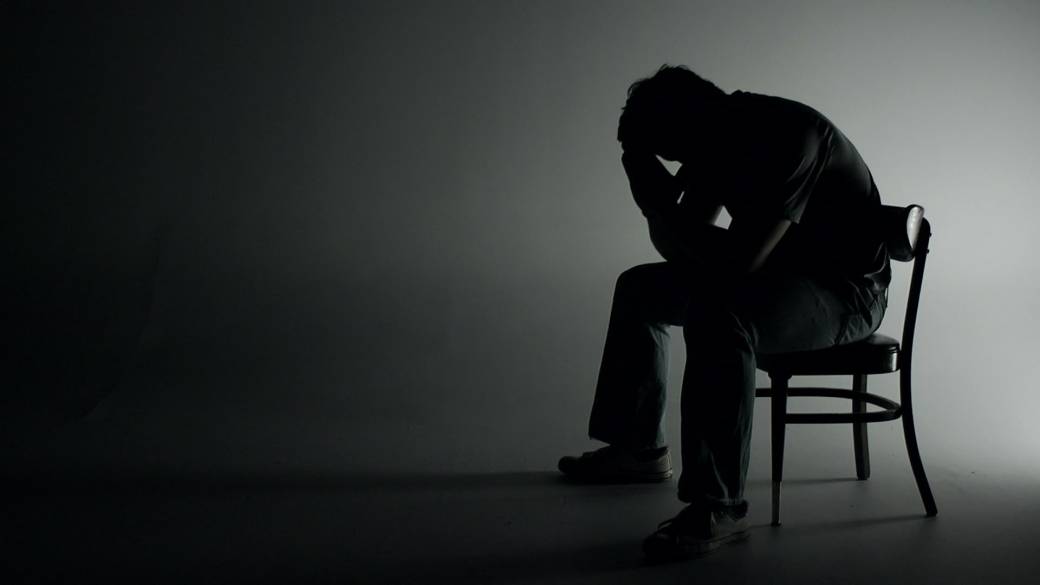 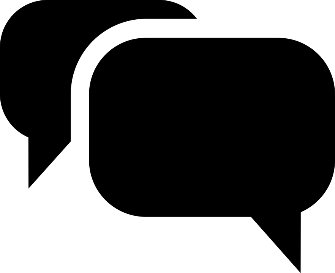 What is Loneliness?
Using the Chat Function:
Provide one word you think could describe how someone might be feeling if they are lonely.
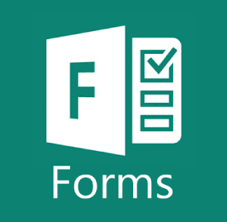 Then click on the link in the chat to complete a quick True and False quiz
What do we need to know about loneliness?
A little more about loneliness?
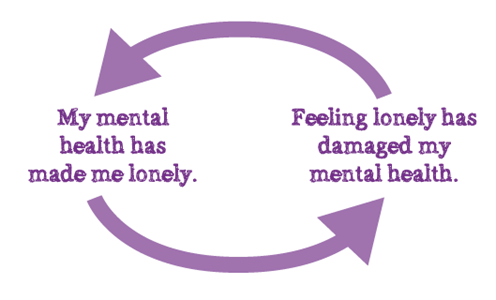 We all feel lonely from time to time. 
You may choose to be alone and live happily without much contact with other people
Or you may have lots of social contact, or be in a relationship or part of a family, and still feel lonely – especially if you don't feel understood
Feeling lonely isn't in itself a mental health problem, but the two are strongly linked. 
Feeling lonely can also have a negative impact on your mental health,
(Mind, 2021)
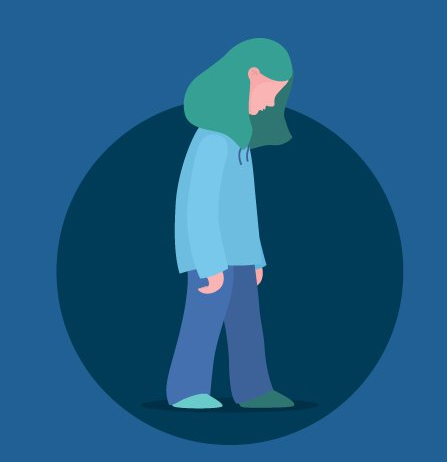 What do you think might make young people feel lonely?
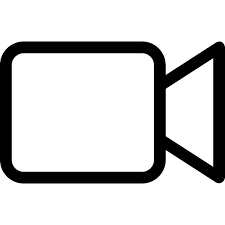 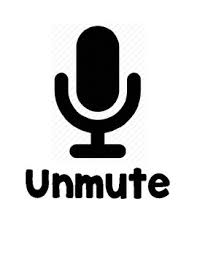 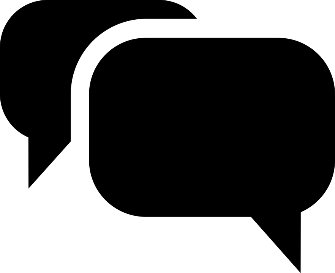 Let’s Discuss Together…
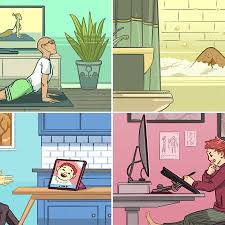 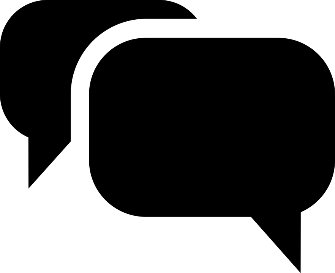 Do you have any thoughts or tips on how a person could manage their loneliness?
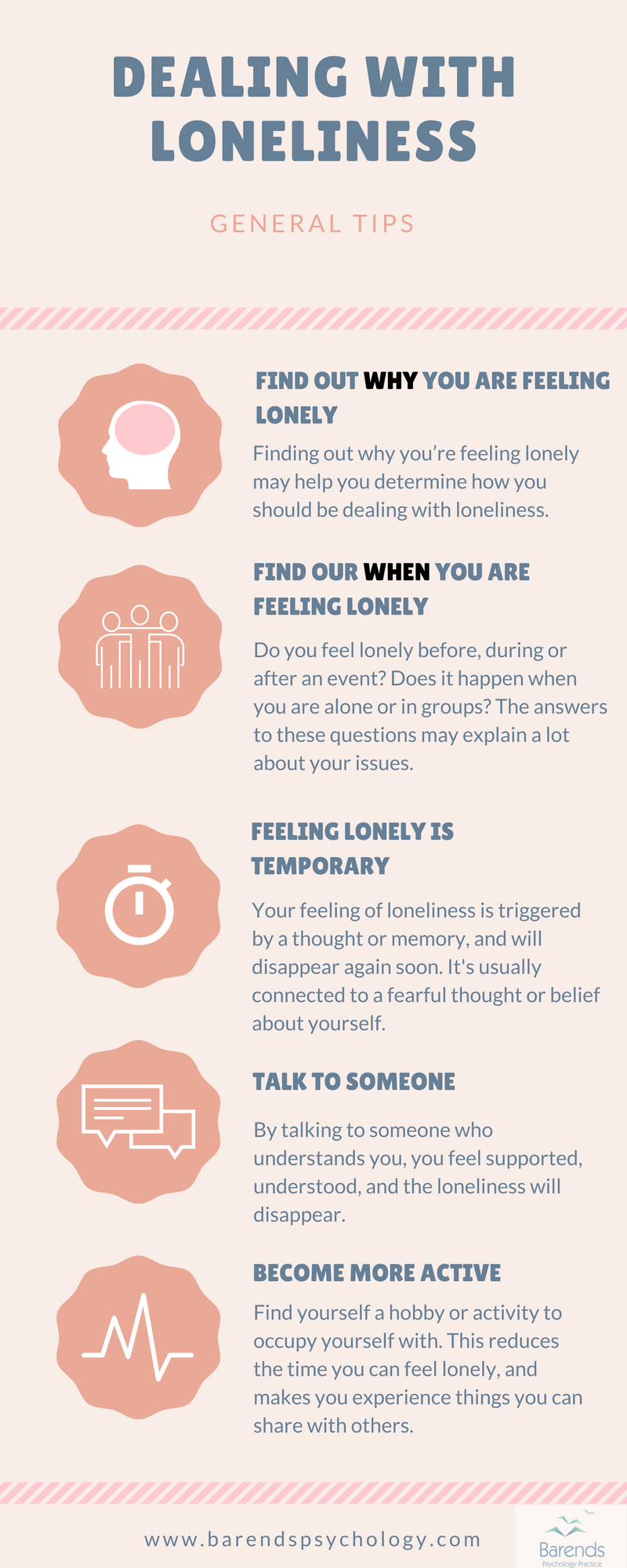 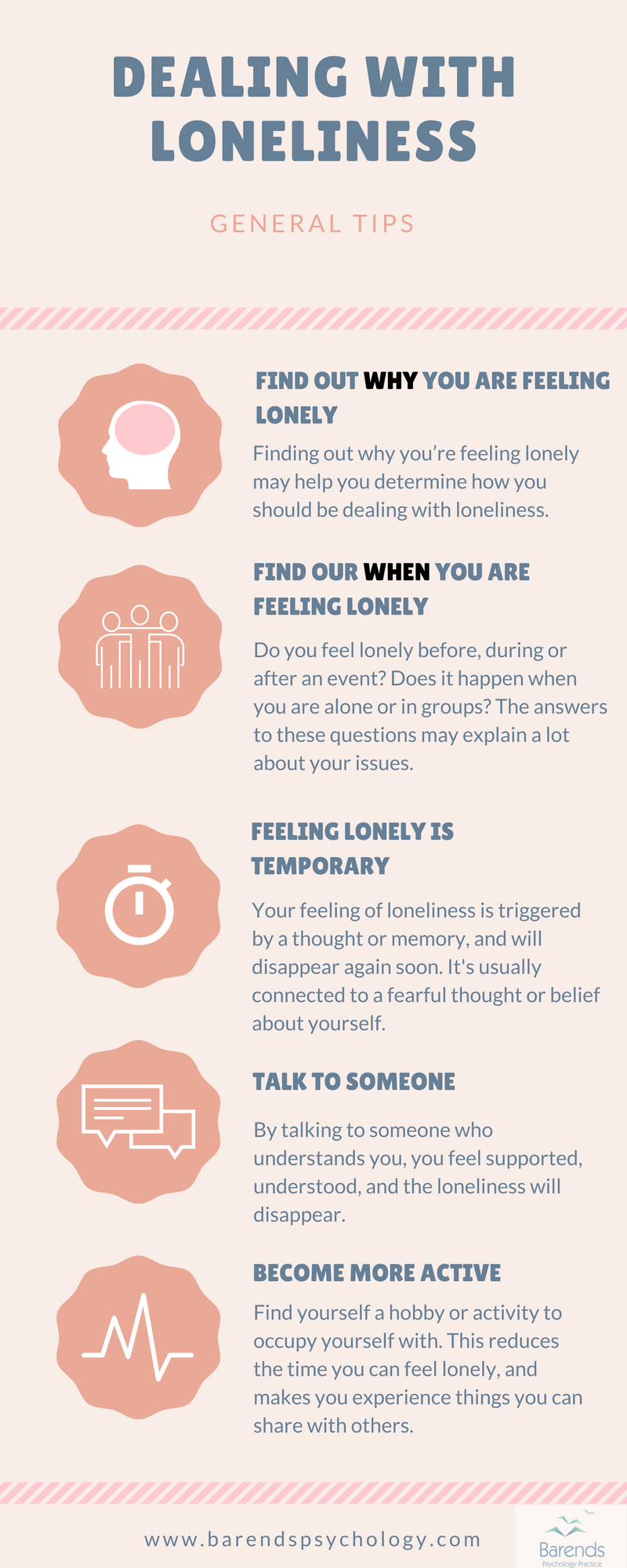 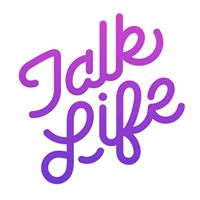 Apps that can help someone who is feeling lonely
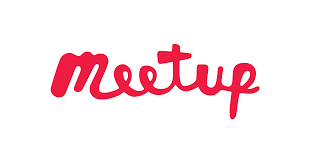 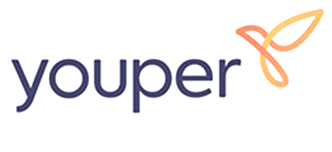 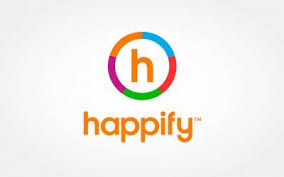 Helping Others with Loneliness
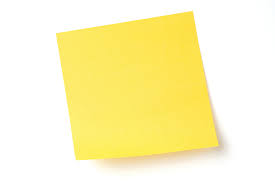 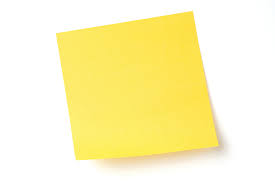 How might you know if someone else is feeling lonely?
What could you do to support them?
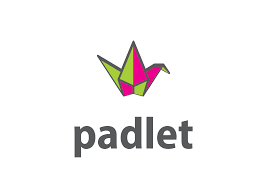 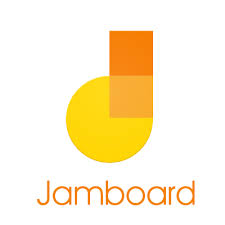 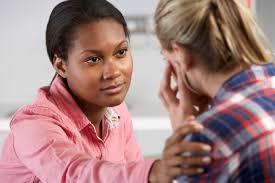 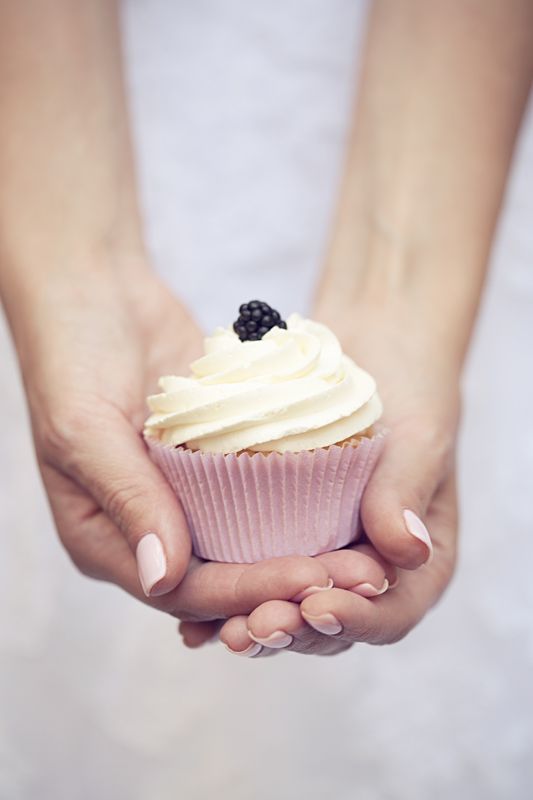 6 Ways to Cheer Up That Lonely Someone
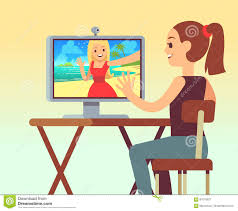 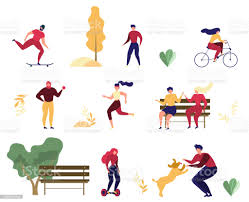 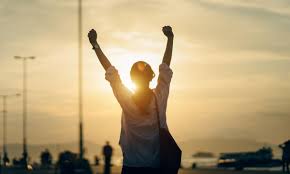 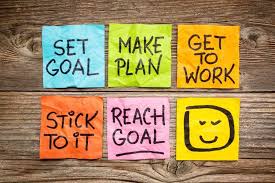 Do Something Positive for Yourself or for Someone Else
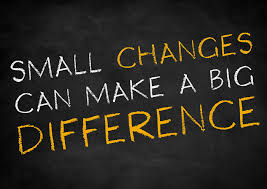 Consider what you can do for yourself to support your well-being or help you if you are feeling lonely.
If you know someone that you suspect may be feeling lonely, think of one thing you could do to support them .
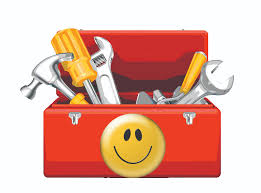 Takeaways & Toolkit
Loneliness is universal. We all feel lonely at times

Other people won’t necessarily fill you up

Only you can fill your inner life

When you are lonely remind yourself that this feeling, if allowed, will change. 

Try not to be frightened of loneliness – try to be curious
Don’t do but be

Remember we need to feel lonely to become an individual.

When you feel the thud of loneliness, remember it happens to all humans.

We don’t feel lonely because we are bad or doing it wrong

Find something that brings you peace, like music, nature, a book

In the lonely times we get to know ourselves better and that will make us less lonely
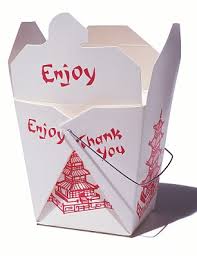 Additional Information / Resources:
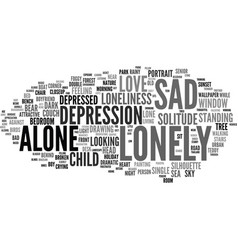 BBC Radio 4 - All in the Mind - Take part in the BBC Loneliness Experiment

https://www.mind.org.uk/information-support/tips-for-everyday-living/loneliness/tips-to-manage-loneliness/

https://letstalkloneliness.co.uk/advice/

https://www.supportline.org.uk/problems/loneliness/
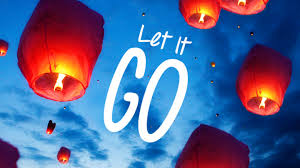 https://www.pixelthoughts.co/
THANK YOU

For further information on this topic including a webinar led by specialist wellbeing practitioners, please visit the Talking Health series on the Let’s Chat website.

Let’s Chat Talking Health webinar series